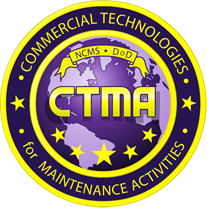 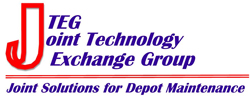 Expeditionary Repair
Review & Wrap-Up


28 July 2020
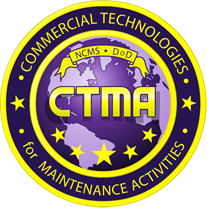 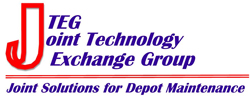 Next JTEG Technology Forum
Better Ways to Adopt and Develop New Capabilities


25 August 2020